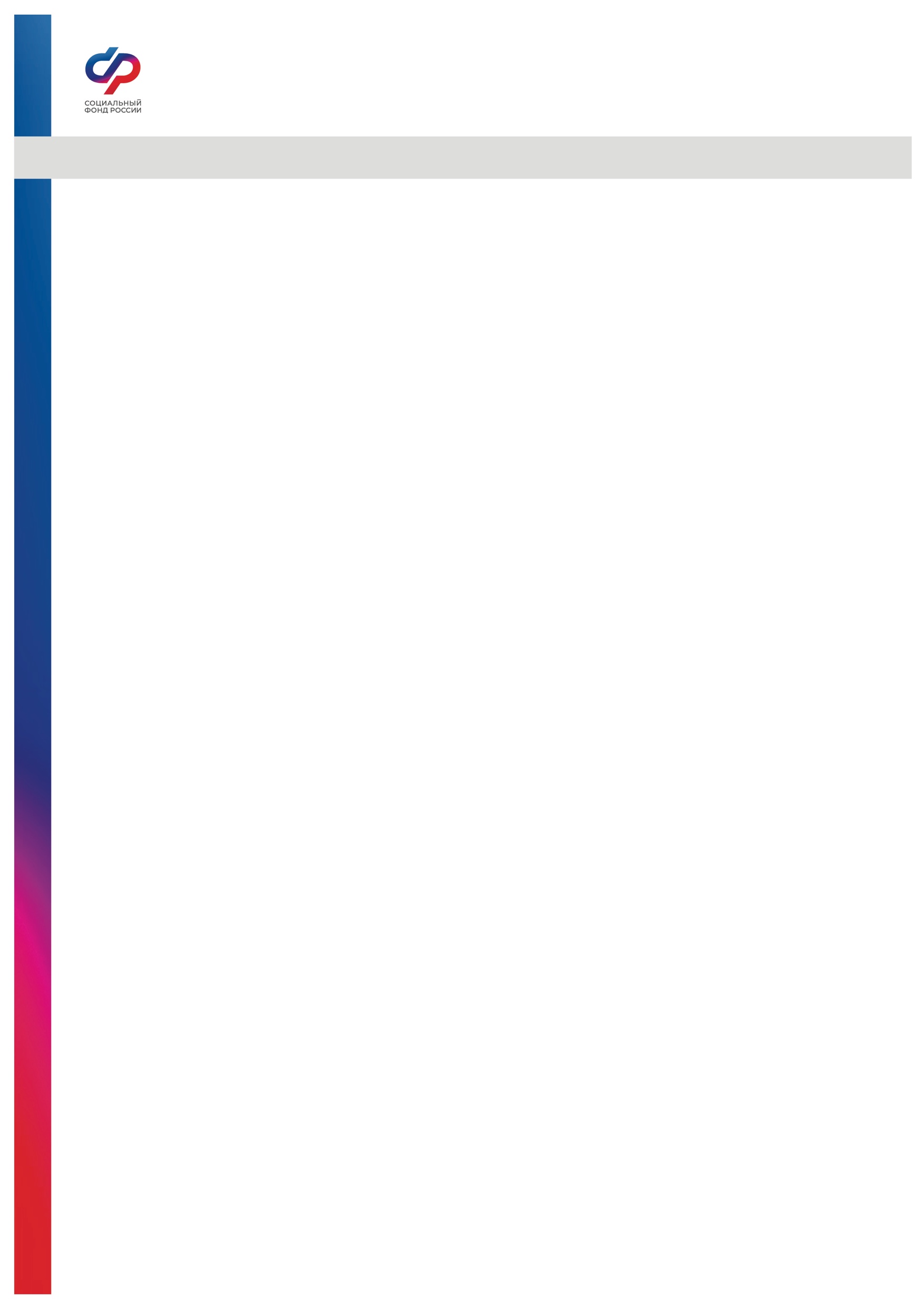 Отделение СФР по Томской области
Пресс-релиз от 03 апреля 2023 года

Более 20 тысяч пенсионеров из труднодоступных населенных пунктов Томской области получат пенсию по особому графику

В Томской области более 20 тысяч пенсионеров проживают в труднодоступных населенных пунктах*, для которых требуется изменение графика доставки полагающихся выплат.
Отделение СФР по Томской области напоминает, для граждан, проживающих в труднодоступных населенных пунктах, доставка пенсий органами почтовой связи в апреле и в мае будет производиться вне графика — с 1 по 31 число. Данные меры предприняты для того, чтобы учреждения почтовой связи могли доставить пенсии вне обычного графика (с 5 по 25 число), но в месяц выплаты.
Выплата пенсий за март в отделениях почтовой связи завершена. Сбоев в получении пенсии на территории Томской области допущено не было.______________________________*Перечень труднодоступных населенных пунктов, согласованных с Почтой России, размещен на официальном сайте СФР по ссылке: https://sfr.gov.ru/branches/tomsk/news/~2023/04/03/247476

 ________________________________________________
Группа по взаимодействию со СМИ Отделения Фонда пенсионного и социального 
страхования РФ по Томской области, Сайт: www.sfr.gov.ru, Тел.: (3822) 60-95-12; 60-95-11; 
89234487797; https://ok.ru/sfrtomskayoblast, https://vk.com/sfr.tomskayoblast, E-mail: smi @080.pfr.ru